Welche Schokolade schmeckt am besten?
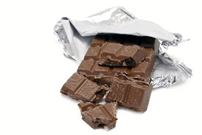 Probiert die fünf verschiedenen Sorten Schokolade.


Stimmt für die Schokolade ab, die euch am besten schmeckt.
1
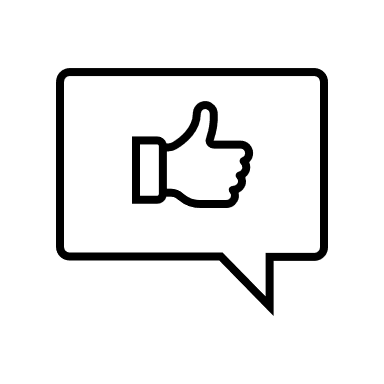 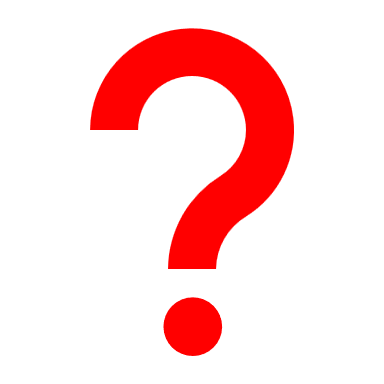 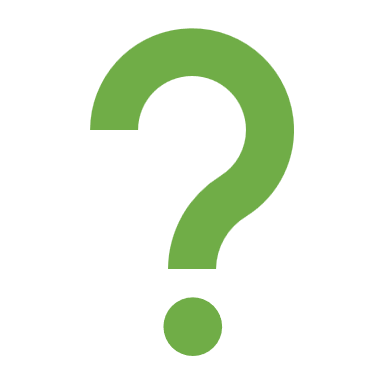 Abstimmung
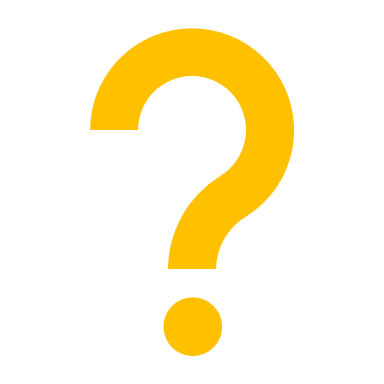 2
Auflösung
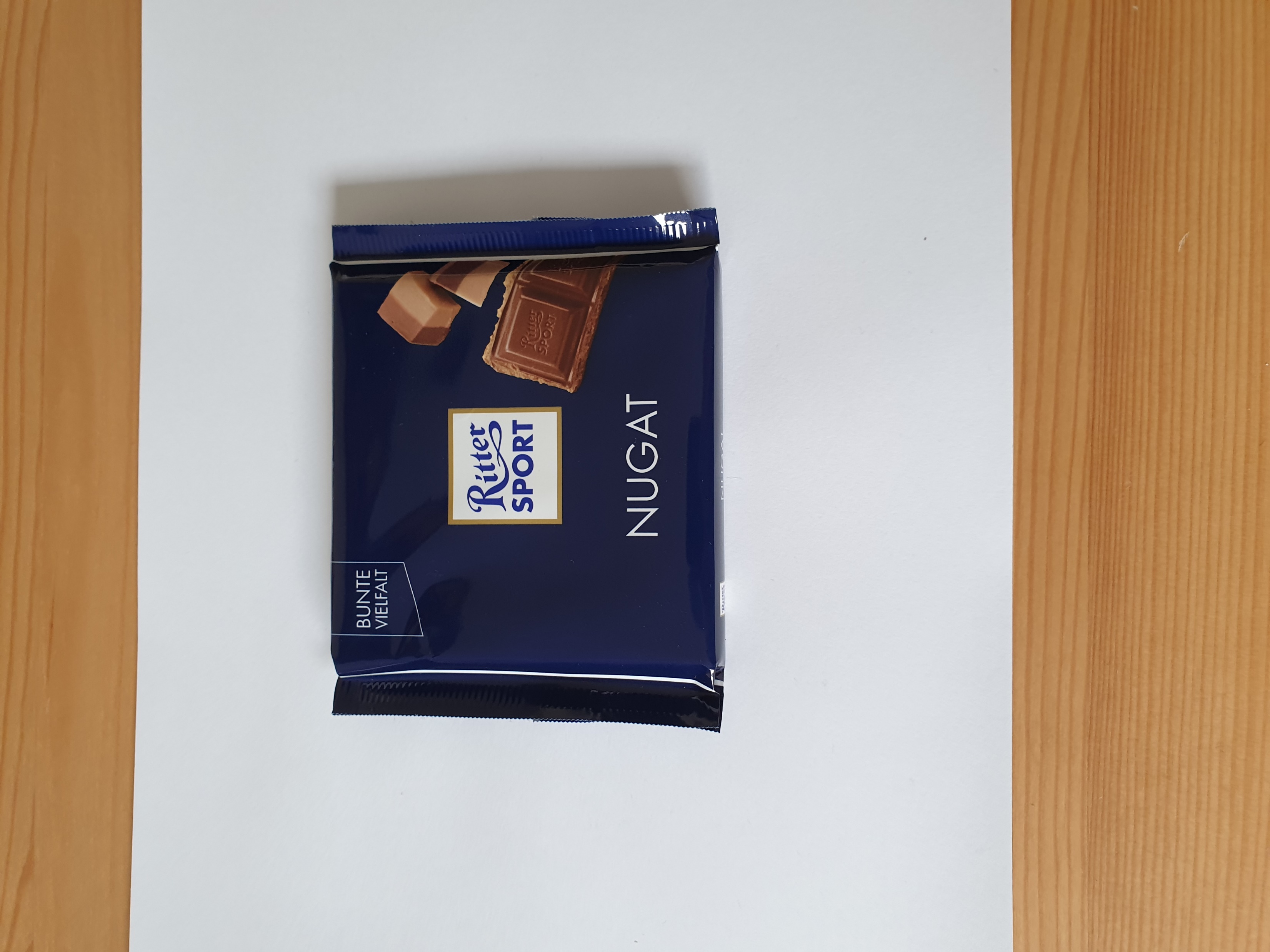 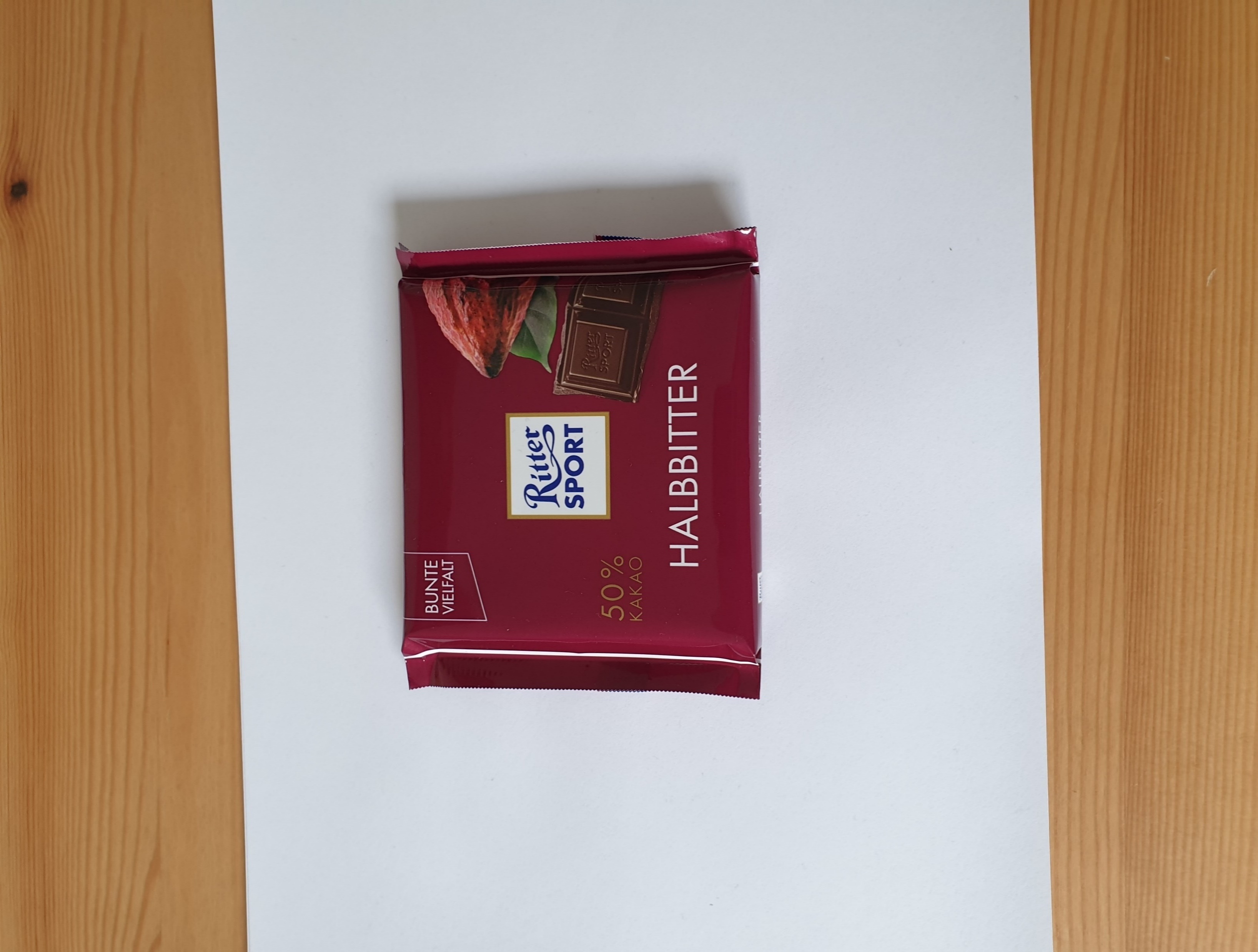 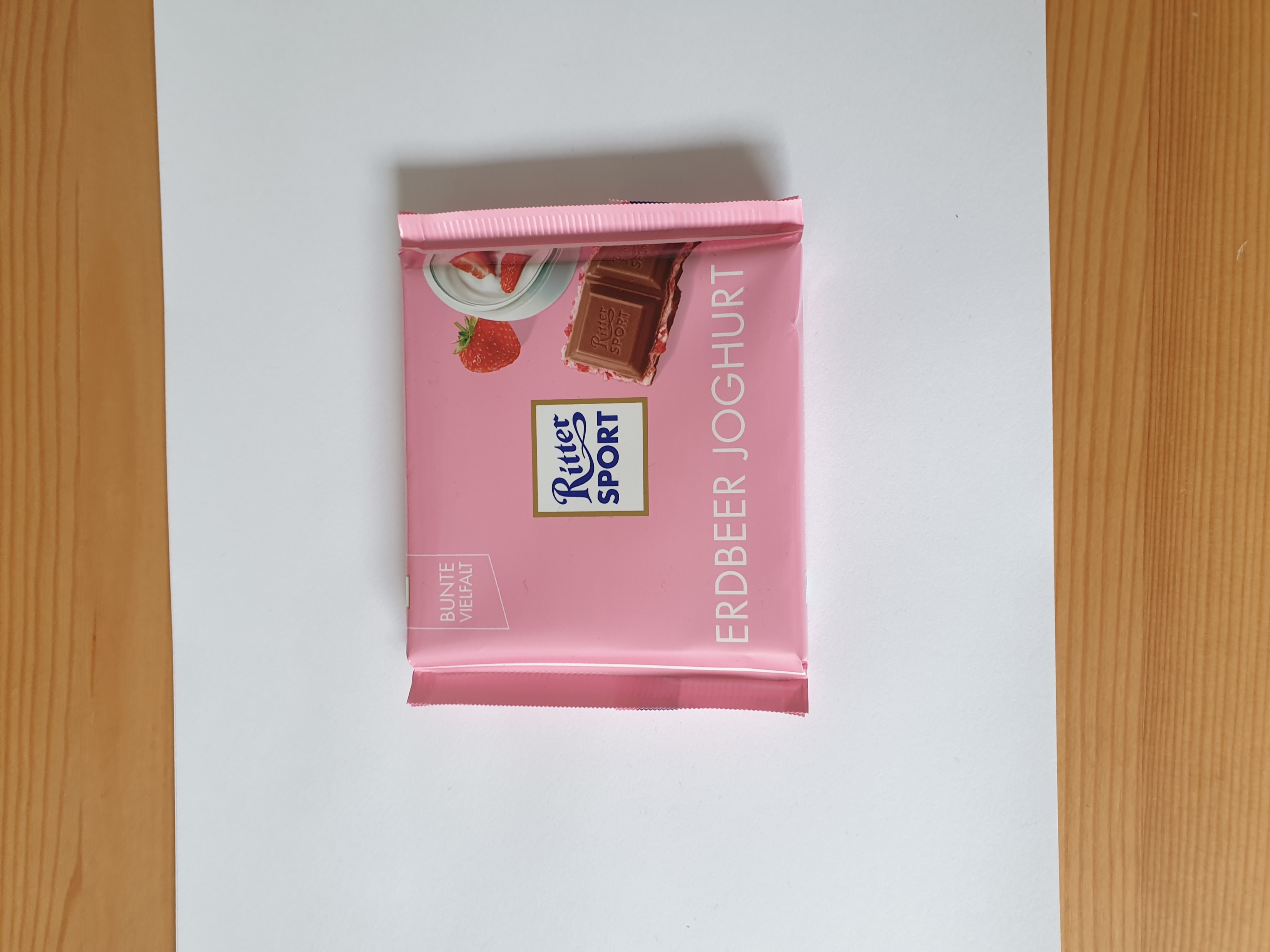 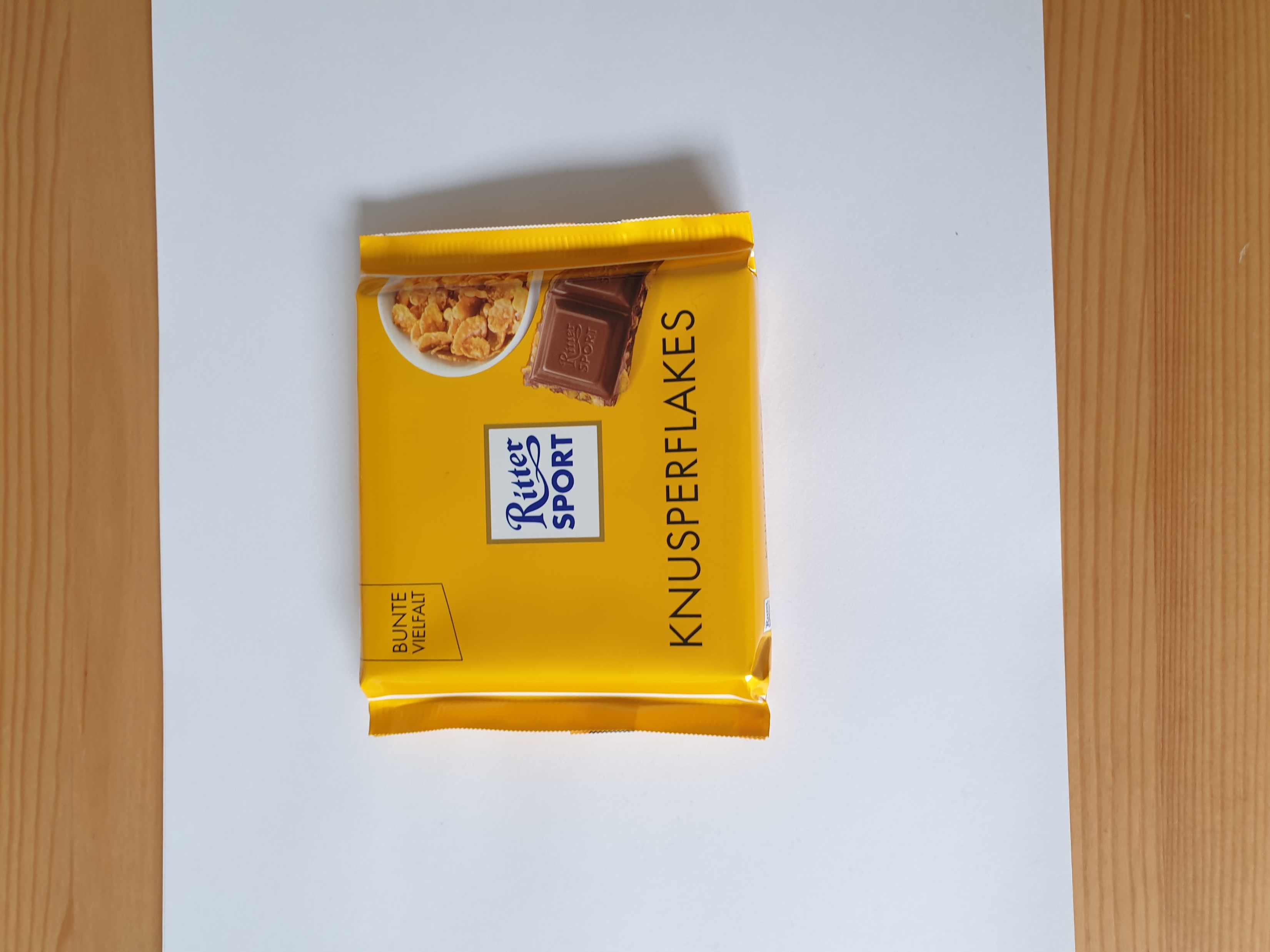 Nummer 3
Nummer 4
Nummer 5
Nummer 1
Nummer 2
3
Was euch erwartet …
https://www.youtube.com/watch?v=a972Jre2fyQ
4